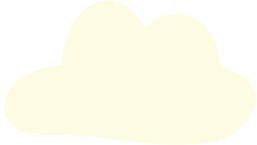 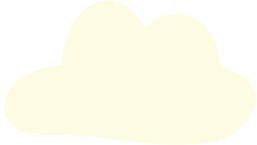 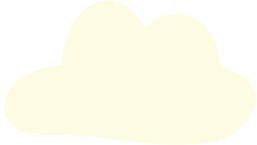 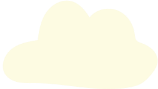 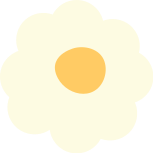 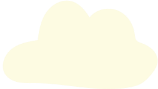 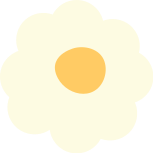 Chào mừng thầy cô 
đến với lớp 1C
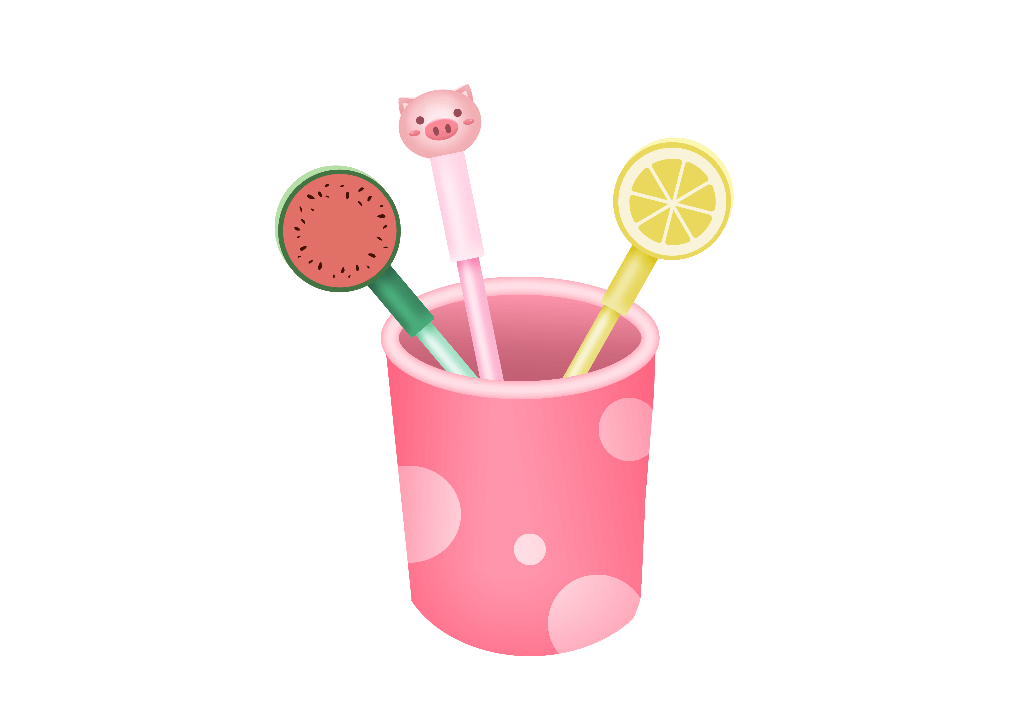 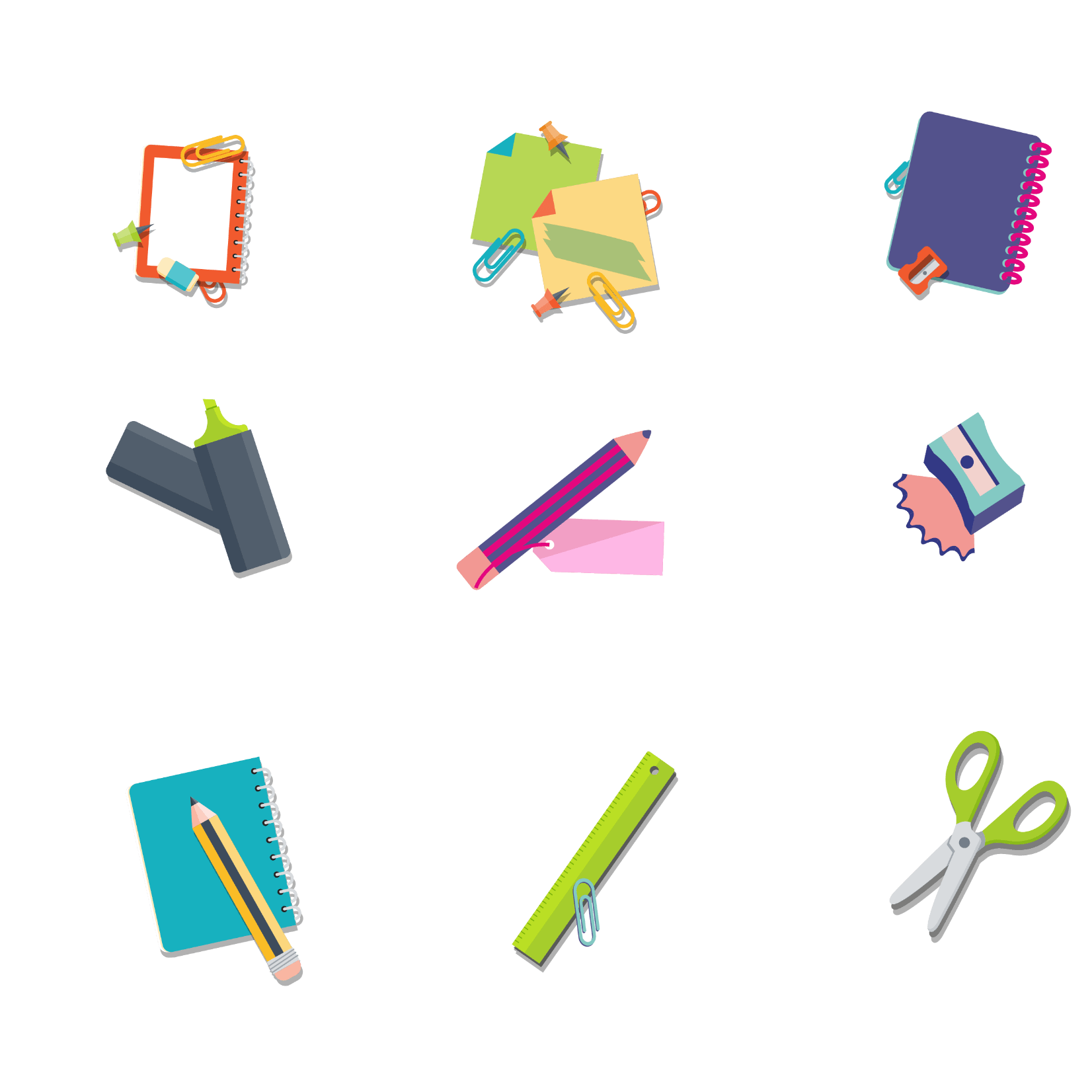 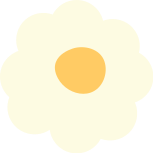 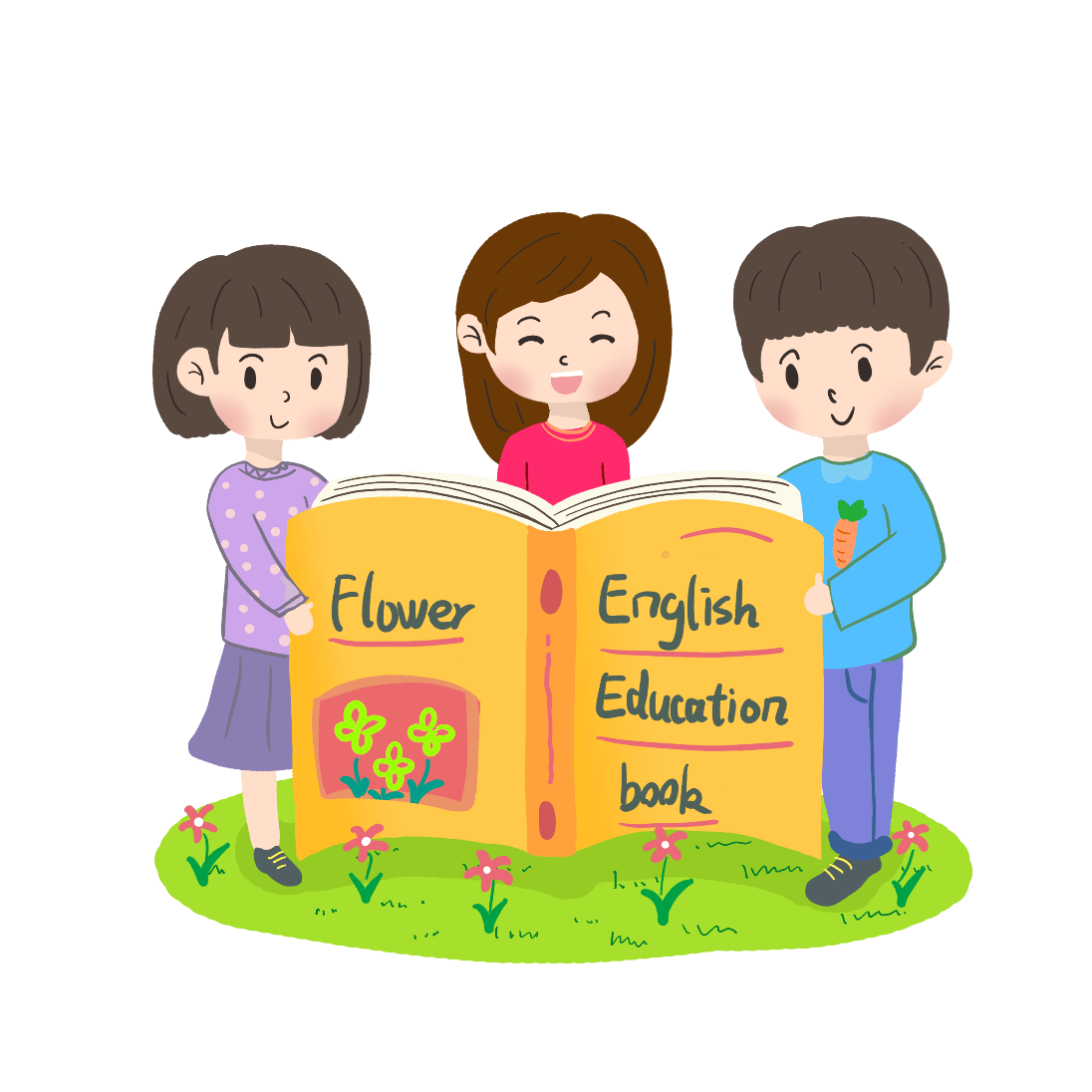 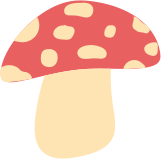 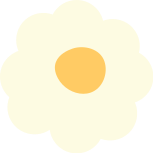 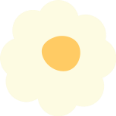 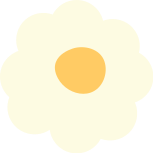 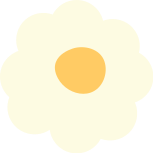 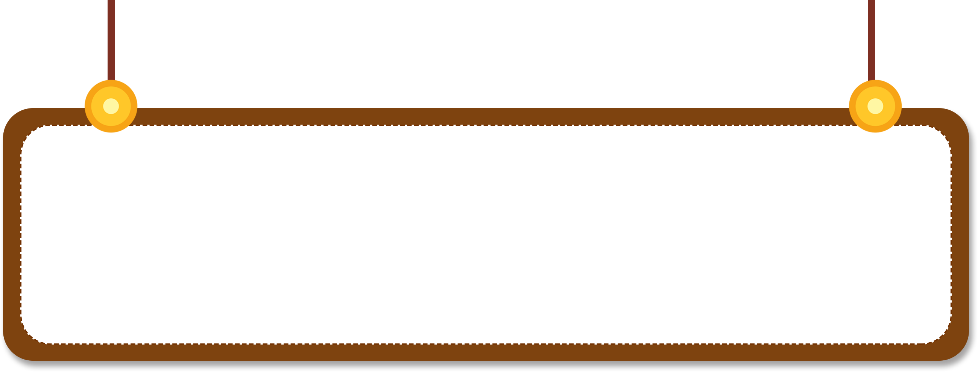 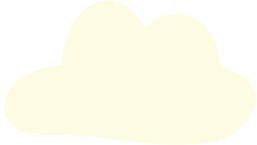 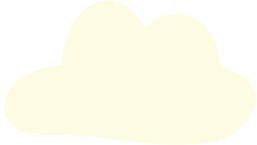 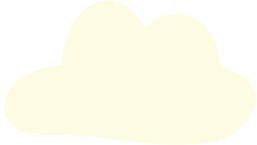 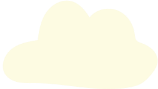 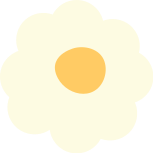 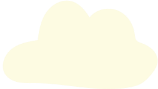 KHỞI ĐỘNG
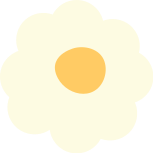 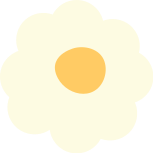 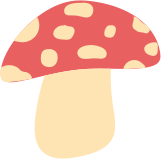 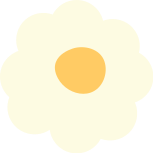 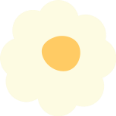 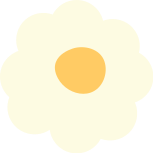 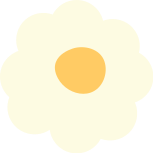 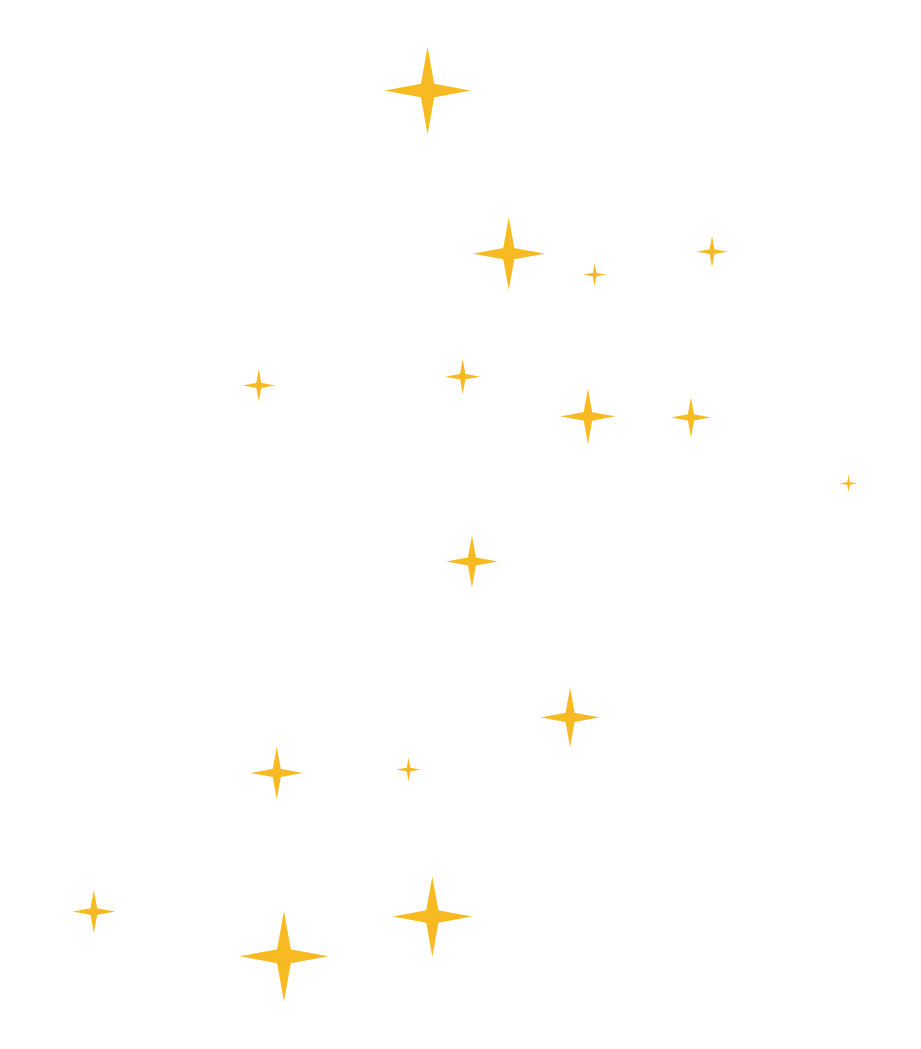 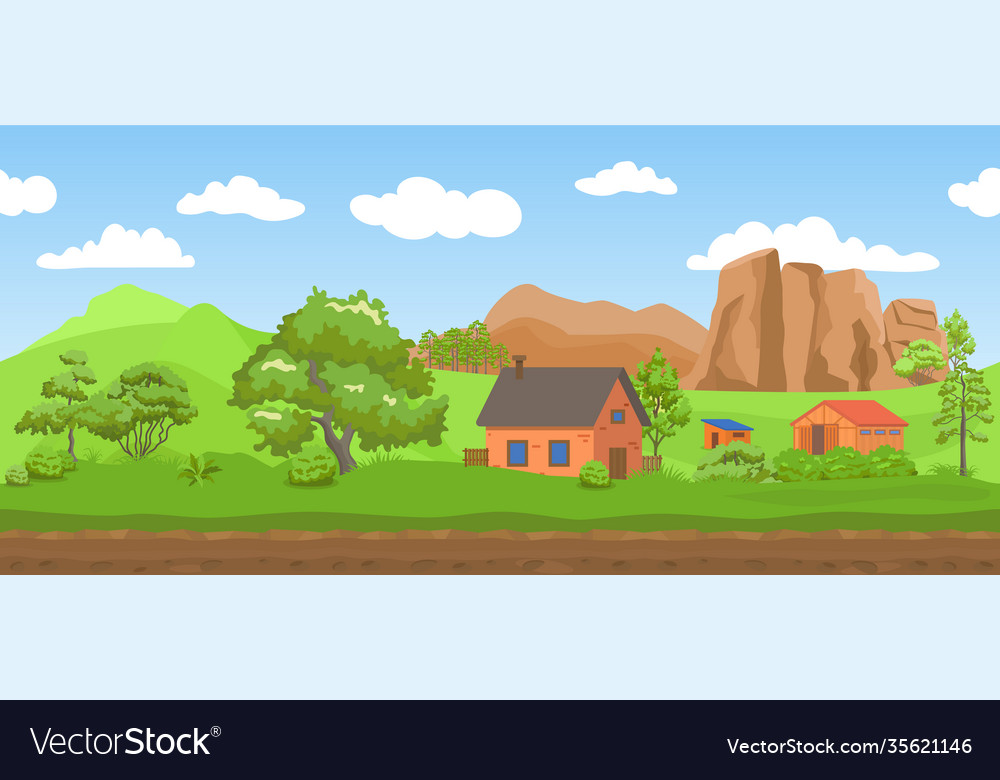 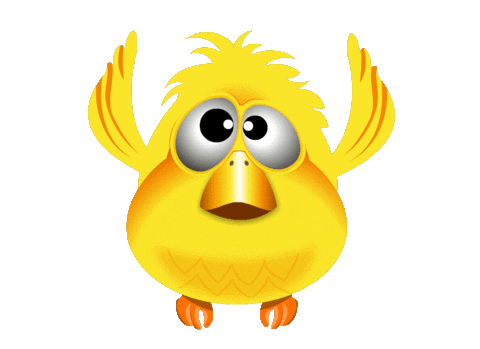 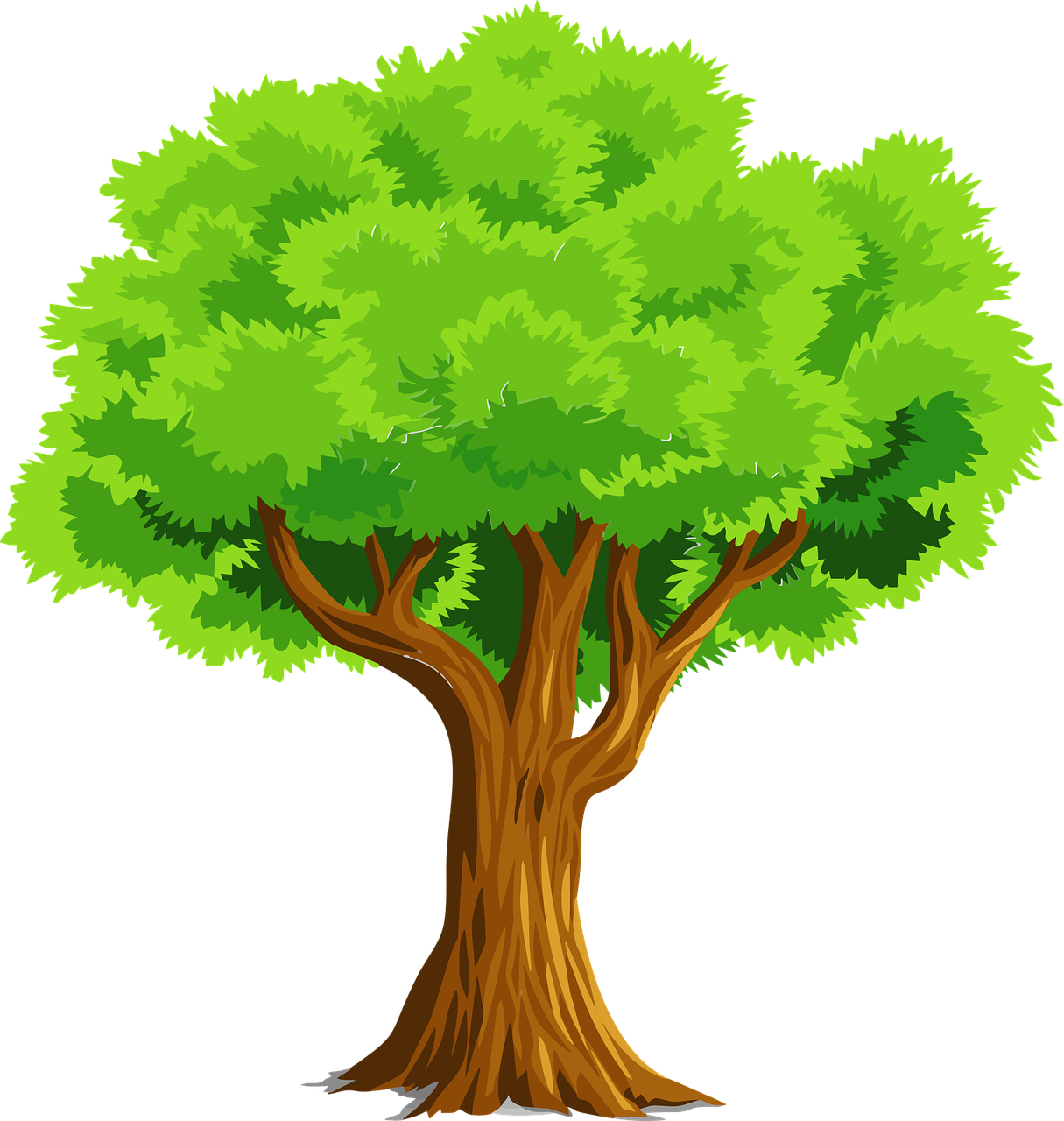 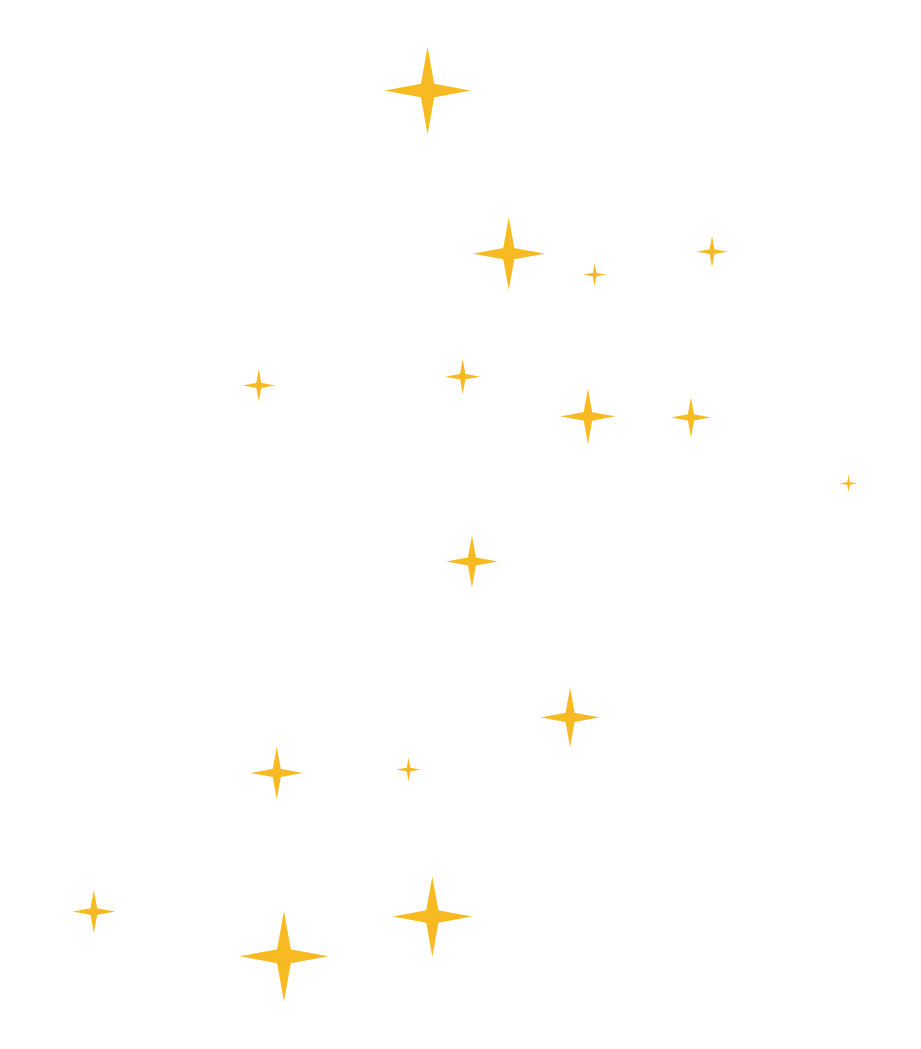 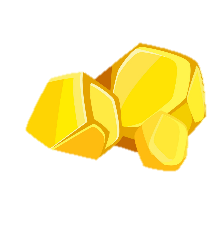 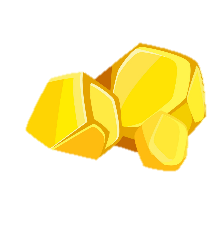 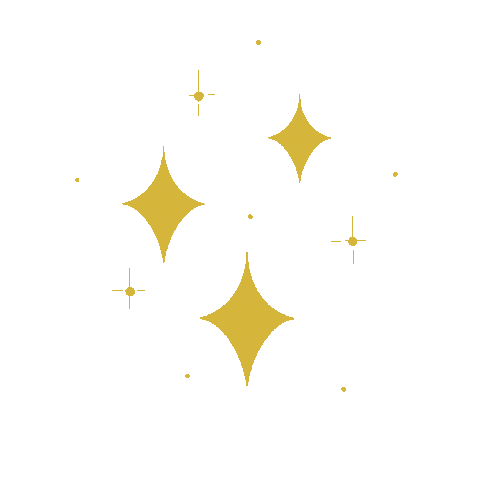 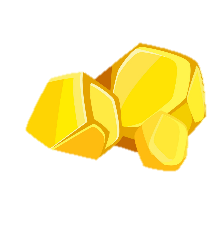 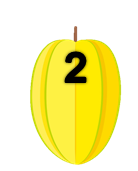 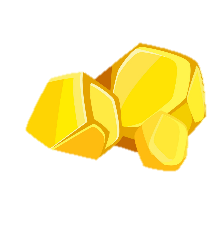 ĂN KHẾ 
TRẢ VÀNG
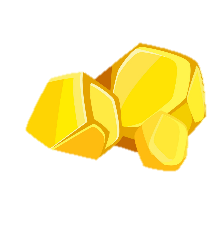 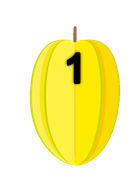 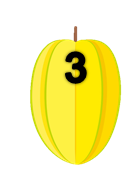 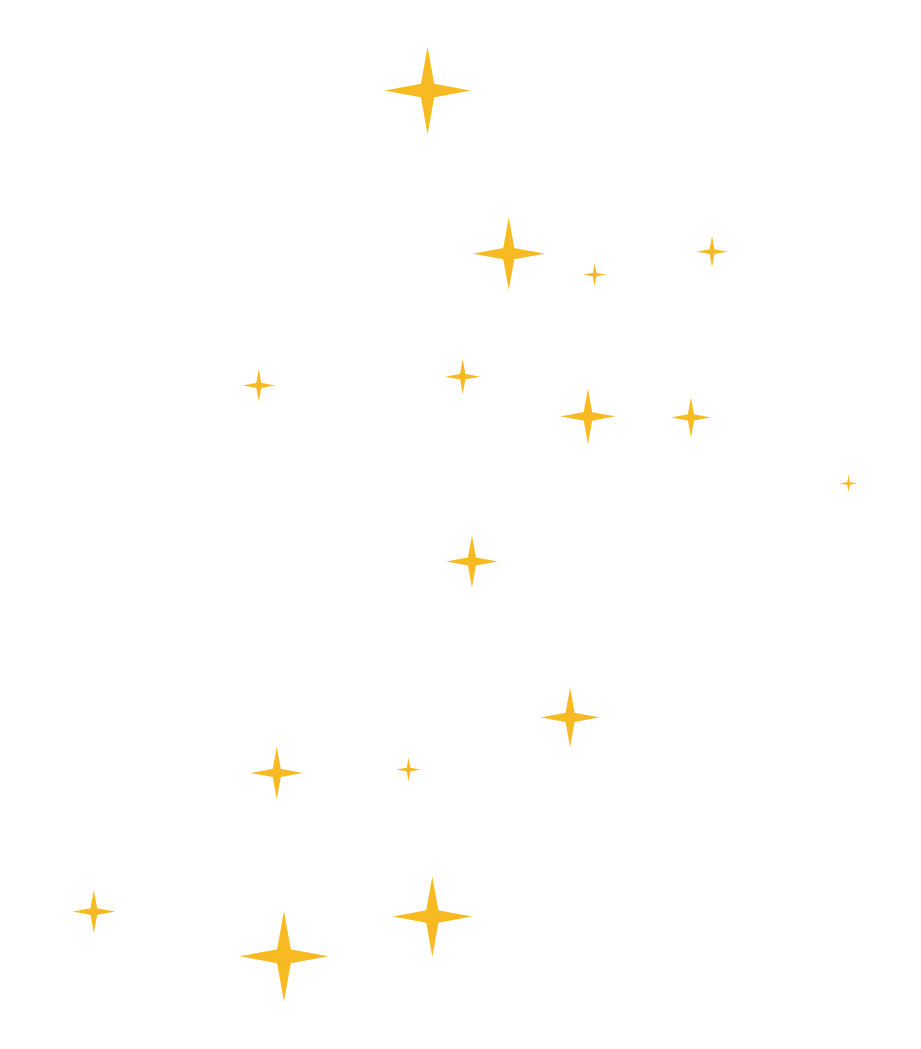 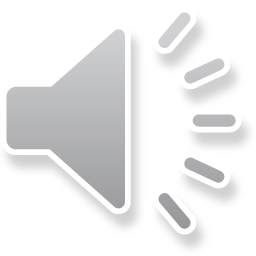 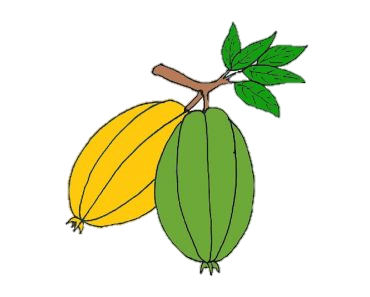 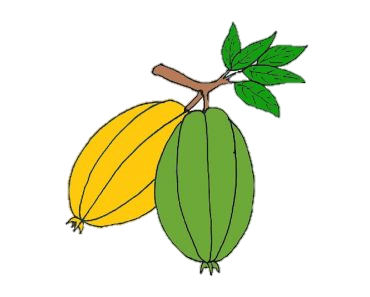 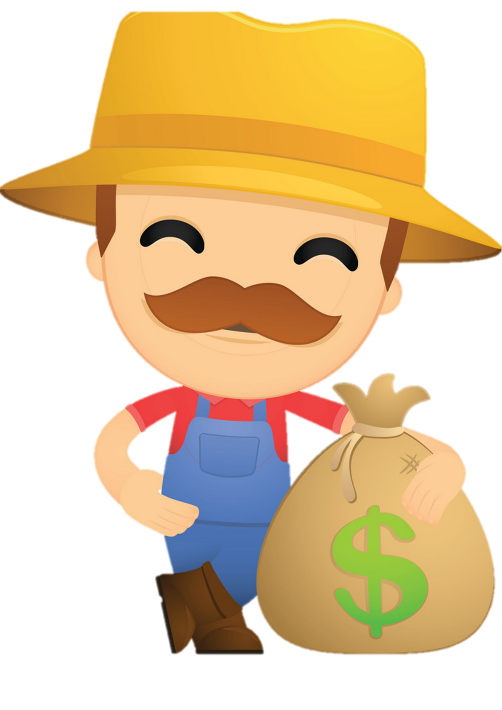 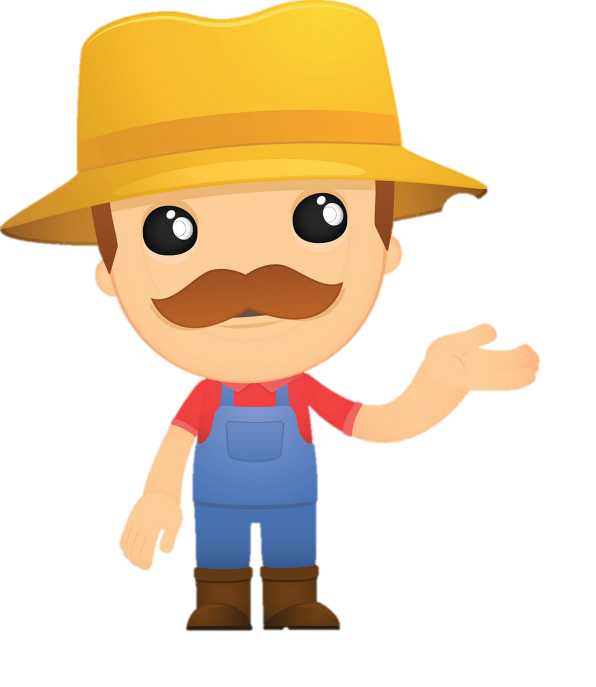 Ta có một câu đố muốn nhờ các bạn giải đáp.
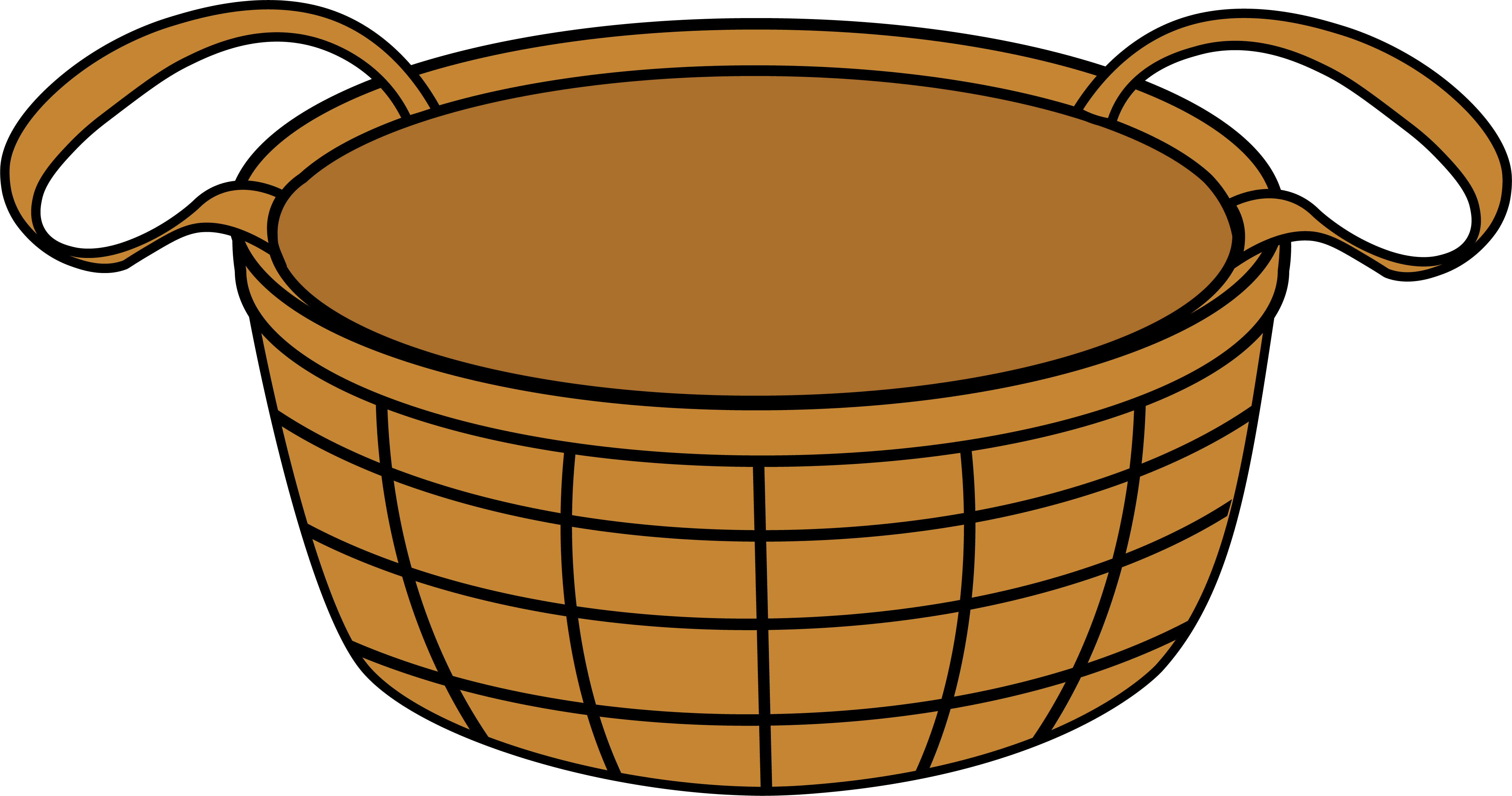 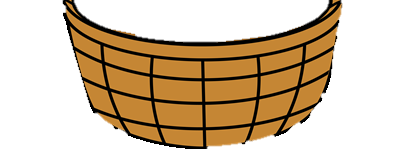 [Speaker Notes: Click vào quả khế để đi đến câu hỏi
Tại slide câu hỏi, click vào con chim để quay về slide này
Chơi xong thì enter để xuất hiên người nông dân hạnh phúc
Click vào người nông dân để đi đến bài mới]
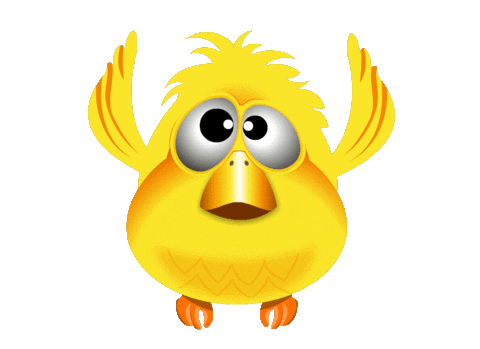 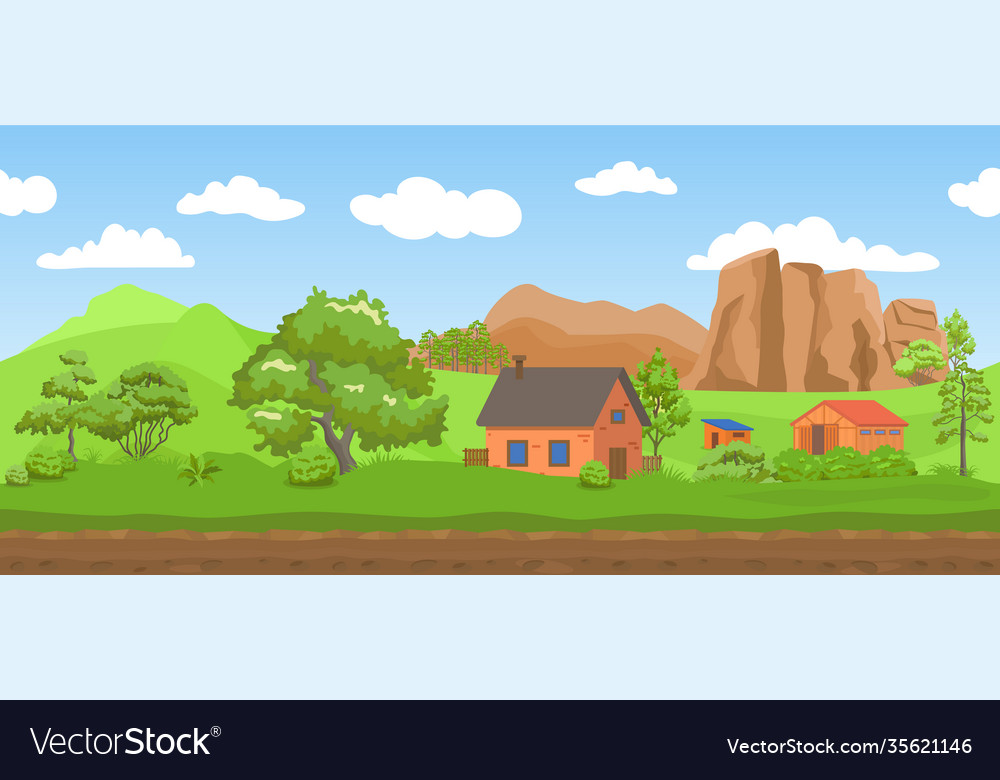 Loài chim của biển cả
	Hải âu là loài chim của biển cả. Chúng có sải cánh lớn, nên có thể bay rất ra, vượt qua cả những đại dương mênh mông. Hải âu còn bơi rất giỏi nhờ chân của chúng có màng như chân vịt.
ĐỌC
Hải âu có thể bay xa như thế nào?
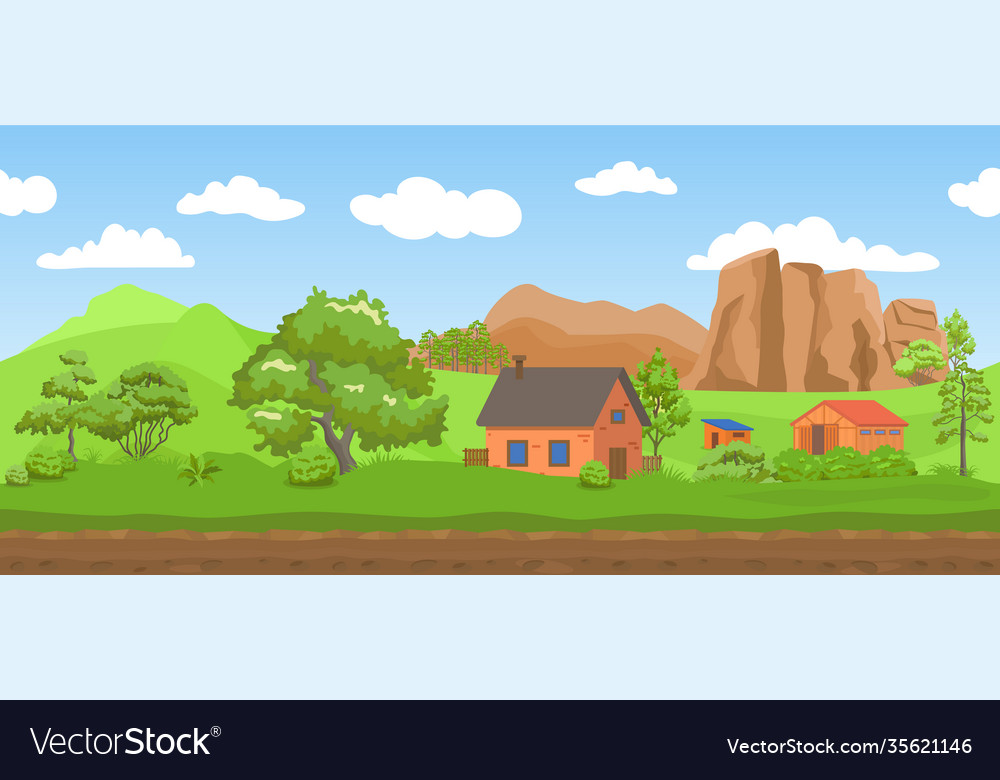 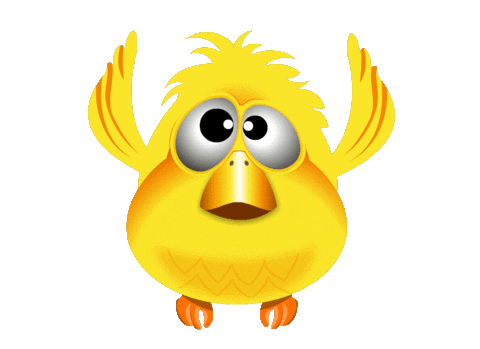 Loài chim của biển cả
	Hải âu là loài chim của biển cả. Chúng có sải cánh lớn, nên có thể bay rất ra, vượt qua cả những đại dương mênh mông. Hải âu còn bơi rất giỏi nhờ chân của chúng có màng như chân vịt.
ĐỌC
Ngoài bay xa, hải âu còn có khả năng gì?
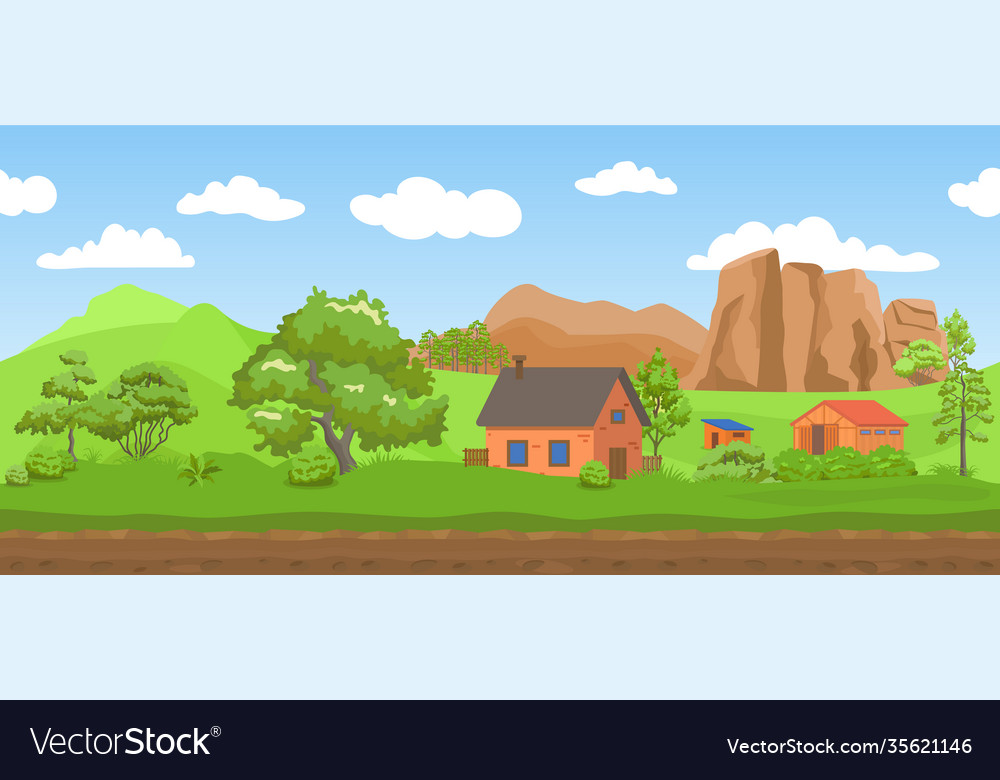 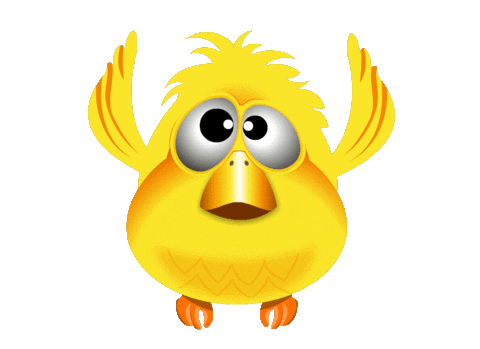 Loài chim của biển cả
	Hải âu bay suốt ngày trên mặt biển. Đôi khi, chúng đậu ngay trên mặt nước dập dềnh. Khi trời sắp có bão, chúng bay thành đàn tìm nơi trú ẩn. Vì vậy, hải âu được gọi là loài chim báo bão. Chúng cũng được coi là bạn của những người đi biển.
ĐỌC
Vì sao hải âu được gọi là loài chim báo bão?
Cầu gì xa tít chân trời
Bảy màu rực rỡ không người nào qua?
(Là gì?)
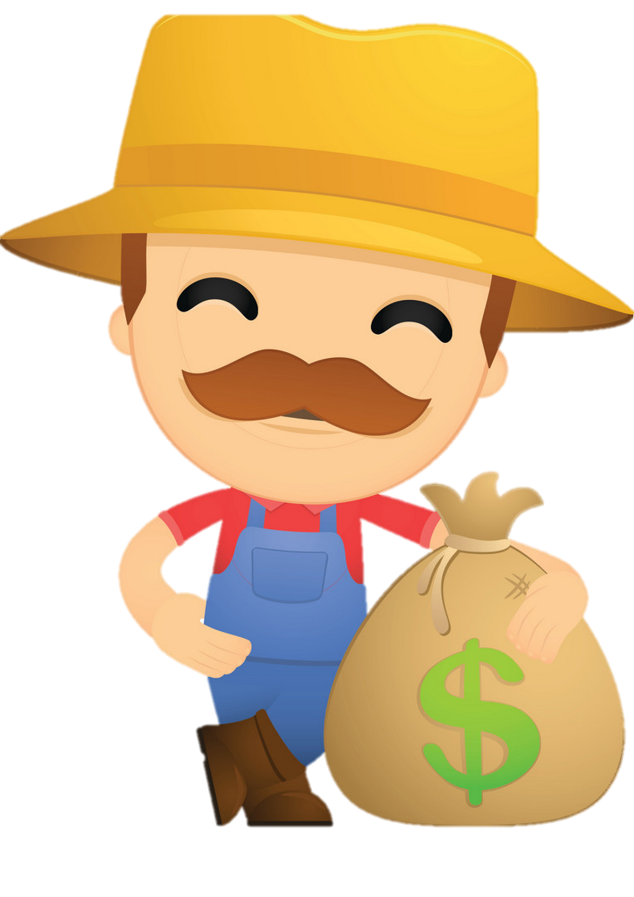 Bài 2:
BẢY
SẮC
CẦU
VỒNG
Sách giáo khoa trang 108-109
Bảy sắc cầu vồng
(1) Vừa mưa lại nắng
      Hay có cầu vồng
      Bảy màu tươi thắm
      Bé mừng vui trông

(3)Màu lam đám mây
    Màu chàm áo mẹ
    Màu tím hoa sim
    Bảy màu yêu thế.
(2)Màu đỏ mặt trời
     Màu cam đu đủ
     Màu vàng cá bơi
     Lục kia màu lá

(4)Cầu vồng ẩn hiện
    Rồi lại tan mau
    Đất trời bừng tỉnh
    Sau cơn mưa rào.
(Ngọc Hà)
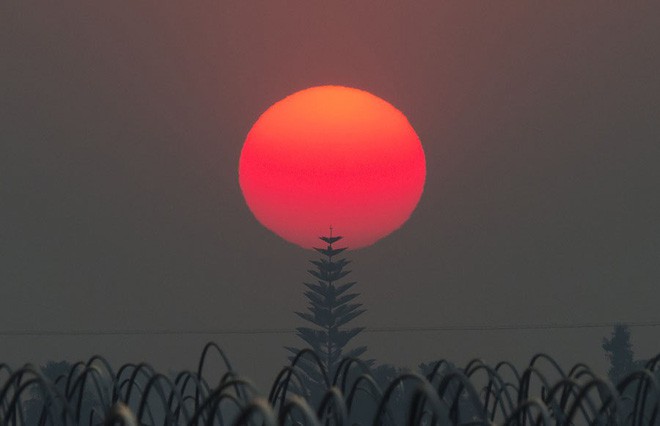 Màu đỏ mặt trời
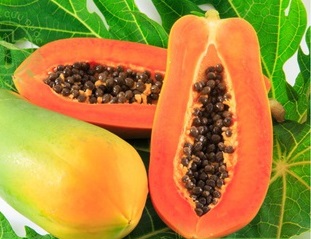 Màu cam đu đủ
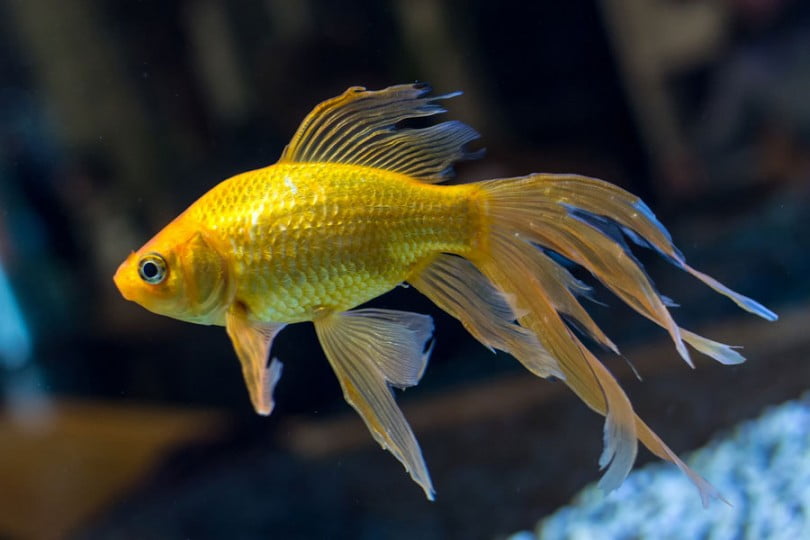 Màu vàng cá bơi
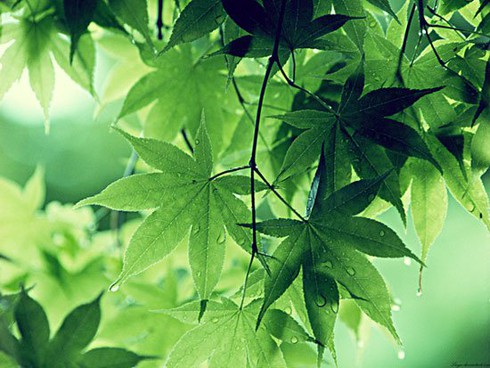 Lục kia màu lá
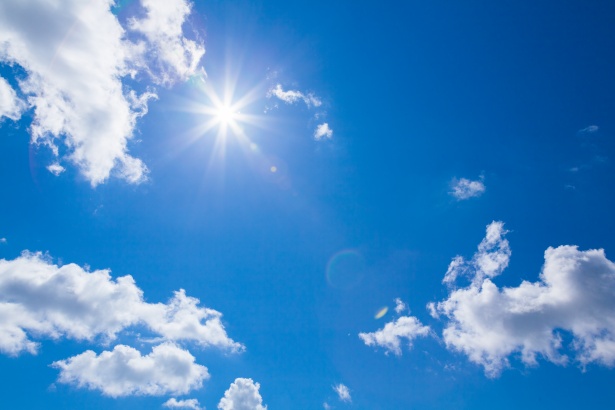 Màu lam đám mây
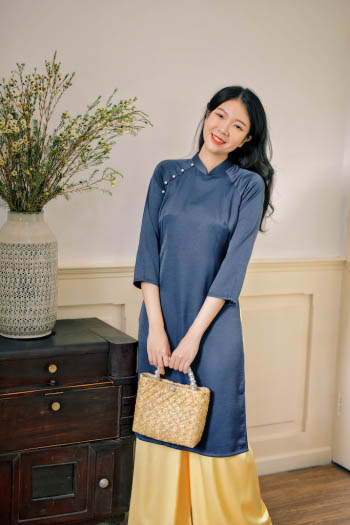 Màu chàm áo mẹ
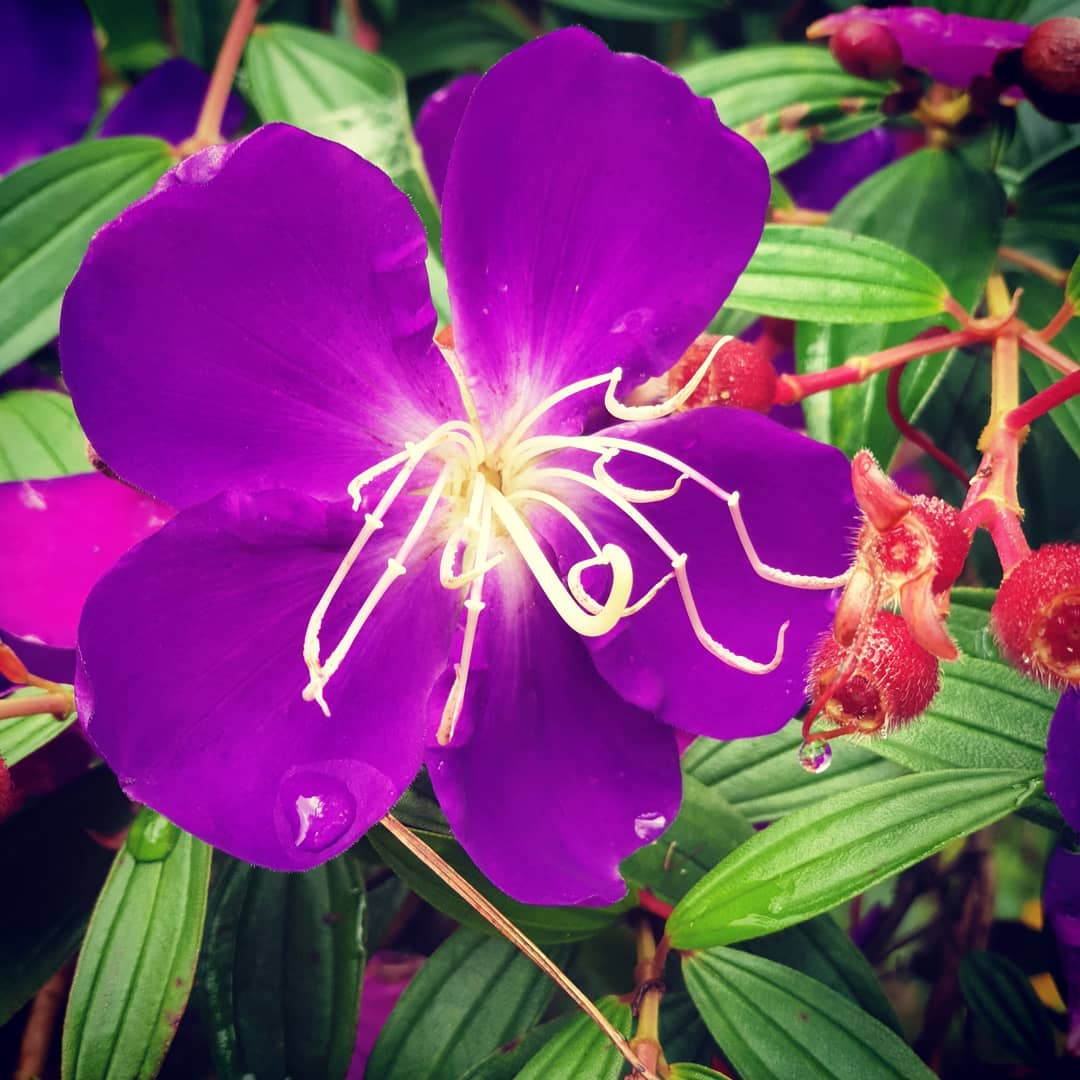 Màu tím hoa sim
Bảy sắc cầu vồng
(1) Vừa mưa lại nắng
      Hay có cầu vồng
      Bảy màu tươi thắm
      Bé mừng vui trông

(3) Màu lam đám mây
     Màu chàm áo mẹ
    Màu tím hoa sim
    Bảy màu yêu thế.
(2) Màu đỏ mặt trời
     Màu cam đu đủ
     Màu vàng cá bơi
     Lục kia màu lá

(4) Cầu vồng ẩn hiện
     Rồi lại tan mau
    Đất trời bừng tỉnh
    Sau cơn mưa rào.
(Ngọc Hà)
GẶP
LẠI
HẸN
CÁC
BẠN